April 7-23, 2017ncsciencefestival.org
In this presentation, you’ll see examples for your visit. Keep it light and informal, and the more visuals you have, the better! Remember, the goal of the presentation is to show who scientists are, and why their work is important. Feel free to cover science, but remember to do so at a level appropriate for the students. Have fun!
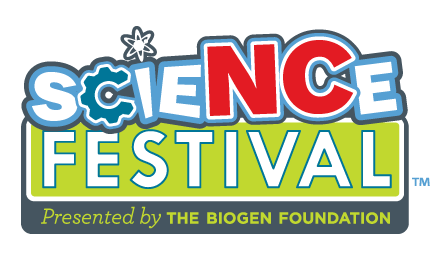 Who am i?
Name
Where you work
A photo of where you work, whether your lab, the field, or your University would be a great addition for this page!
Why am I here?
North Carolina Science Festival, April 7-23
Novozymes SciMatch program, to meet students and share my love for science
Your visit is a part of the NC Science Festival, and students might be interested in the over 400 events happening this year! They can see all of them in their area by visiting:
www.ncsciencefestival.org
A little bit about myself
I grew up in…
I always wanted to be…
When I was in middle school, I was…
I went to college…
Stories or photos from your middle school days are always fun – for the students!
Current work
What do you do?
Why does it matter?
What are you really interested in?
A typical day looks like…
Why is your work COOL? What fascinates you about your work?

Keep your presentation very visual! Use great photos to show off where science has taken you.